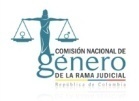 CONVERSATORIO REGIONAL SOBRE LA INCORPORACIÓN DE LA PERSPECTIVA DE GÉNERO EN LAS DECISIONES JUDICIALESARMERIA18 DE MAYO DE 2014
Justificación, Objetivos y Conceptos Generales 

Formadora: Mary Genith Viteri Aguirre
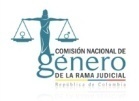 OBJETIVO GENERAL
Articular la noción de género en la formación de jueces, juezas, magistrados, magistradas, empleados y empleadas para transformar la cultura y la práctica jurídica en la administración de justicia, a través de estrategias que permitan aprender a conocer la discriminación por razones de género para asegurar, desde el poder judicial, la plena vigencia de los derechos humanos de las mujeres como ciudanas plenas.
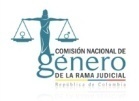 I. JUSTIFICACIÓN
La temática de género tiene su origen en la búsqueda del reconocimiento de la dignidad humana y de los derechos inherentes a la humanidad de las mujeres. Es decir, que es un aspecto de la historia, de la filosofía, de la ética y de la normatividad de los derechos humanos en el marco específico de la eliminación de todas las formas de discriminación que han afectado la vida de las mujeres a lo largo de la historia de la democracia, del Estado de Derecho y por lo tanto de la justicia.
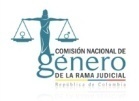 CUESTIONES PRELIMINARES
1.- La discriminación  basada en el género no es una cuestión  exclusiva de las mujeres es una problemática que afecta a todos  los seres humanos.
2.- Es una cuestión de acceso a derechos humanos, porque los derechos de las mujeres son derechos humanos.
Si es una cuestión de derechos humano, es un asunto de responsabilidad del Estado su garantía. No es una cuestión privada es  un problema político, público, social y económico.
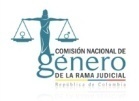 4.- Si es una cuestión de Estado, para  los y las servidoras judiciales que lo representan,  no es discrecional asumir o no una perspectiva de género en las decisiones judiciales, es su obligación legal, constitucional y consagrada en los estandares internacionales. 
5.- De no hacerlo comprometen su responsabilidad personal y la responsabilidad internacional del Estado.
6.- No es algo excepcional que se realicen esfuerzos desde el Estado y desde la administración de justicia, es un debe,  porque  un Estado que permita materialmente la desigualdad no es moral ni jurídicamente correcto.
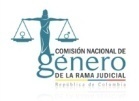 7.- El discurso de género es una discurso incluyente para todo tipo de discriminación. Es una postura de vida frente a los derechos.
8.- Las mujeres no somos un grupo vulnerable de la población, somos un colectivo humano que permea todos los grupos vulnerables. (pobreza, etnia, raza, discapacidad. Etc. )
9.- El derechos tiene limitaciones para generar cambios sociales.
10.- La justicia puede reconocer derechos y generar  también patrones de desigualdad y discriminación
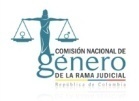 OBJETIVO MESA DE ESTUDIO
1.- Lograr adquirir herramientas conceptuales y normativas para asumir la garantía de los derechos humanos de las mujeres desde el ordenamiento jurídico.
2.- Adquirir destrezas para la aplicación de criterios de equidad para una administración de justicia con perspectiva de genero.
Incorporar la  perspectiva de género en las decisiones judiciales
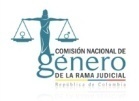 PERSPECTIVA DE GÉNERO
Uno de los problemas más importantes vinculados a la Justicia, relativos a los derechos de las mujeres, es el relativo al acceso a la justicia, en este sentido, el Comité CEDAW, lo considera como una de las graves violaciones de derechos humanos de las mujeres.
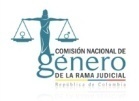 PERSPECTIVA DE GÉNERO
Perspectiva de género es sinónimo de enfoque de género, visión de género, mirada de género y contiene también el análisis de género y equidad de género
	
	"Este concepto aún no es una teoría acabada que sea objeto de consenso, sino un objeto dinámico y en proceso de desarrollo.“

	HERRAMIENTA METODOLOGÌCA QUE NOS PERMITE VISIVILIZAR Y SUPERAR LA RELACIONES ASIMÈTRICAS DE PODER ENTRE HOMBRES Y MUJERES
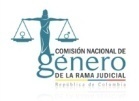 PERSPECTIVA DE GÉNERO
De cara a los profundos procesos de cambio, quizás el más paradigmático ha sido la introducción de la perspectiva de género como una política pública, que se encuentra no solo legitimada en instrumentos nacionales e internacionales, sino que es hoy en día una obligación para los Estados democráticos, la cual debe implementarse en todos ámbitos del Estado, esto es en los tres poderes: legislativo, ejecutivo y judicial.
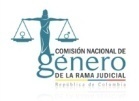 PERSPECTIVA DE GÉNERO
En contexto, la perspectiva de género permite: leer e interpretar una norma tomando en cuenta los principios ideológicos que la sustentan y, al mismo tiempo, la forma en que éstos afectan de manera diferenciada a quienes acuden a demandar justicia porque su metodología permite reconocer los símbolos y arquetipos que se encuentran en la trama del caso concreto que se pretende evaluar, y reconocerlos en la escala de valores de las personas encargadas de procurar y administrar justicia…1
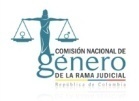 PERSPECTIVA DE GÉNERO
Alda Facio señala que: “…la teoría de género, tan desarrollada ya en nuestro tiempo, nos ha enseñado que no se puede comprender ningún fenómeno social si no se lo analiza desde la perspectiva de género y que ésta generalmente implica reconceptualizar aquello que se está analizando. Es así que para hablar del acceso, o mejor dicho, del no acceso de las mujeres a la justicia jurisdiccional desde una perspectiva de género, tendríamos que reconceptualizar tanto lo que entendemos por "acceso a la administración de justicia" como lo que entendemos por "justicia jurisdiccional".
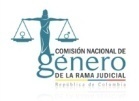 PERSPECTIVA DE GÉNERO
La perspectiva de género es una manera de interpretar el mundo desde una mirada holística.  Es una construcción social que representa una nueva forma de concebir a la humanidad desde la integralidad y la indivisibilidad de los derechos humanos, pero también desde la lucha de las mujeres que busca construir nuevas relaciones entre hombre y mujeres para construir un mundo con rostro humano.
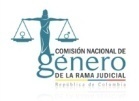 PERSPECTIVA DE GÉNERO
Cuando incorporamos la perspectiva de género a la descripción de cualquier realidad, estamos incluyendo a las mujeres sin excluir a los hombres. Pero hacer una descripción de la realidad desde la perspectiva de género no implica solamente la inclusión de las mujeres, implica la visibilización de las estructuras de género que discriminan y excluyen a las mujeres, al tiempo que sugiere posibilidades de estructurar la sociedad de manera que no se discrimine ni oprima a ninguno de los sexos.
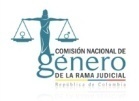 CONCEPTOS BÁSICOS - GÉNERO
Como estatus individual se refiere a la manera como los roles, actitudes, valores y relaciones con respecto a niñas y niños, mujeres y hombres son construidas en todos las sociedades en todo el mundo.
Como institución social se refiere a la manera como el parentesco, la división del trabajo, el control social, la ideología, la religión y lo simbólico, artístico, idiomático e imaginario, crean estatus sociales diferenciados para la asignación de derechos y responsabilidades.
Es así como el genero es una identidad socialmente construida que resulta de la interacción entre el deber ser que cada generación y cada sociedad o cultura otorga a cada sexo, y la personalidad y experiencias concretas de cada individuo o individua. Pero el genero también es una estructura que divide el trabajo en aquel que se realiza en el hogar y aquel que se realiza en la esfera pública; legitima la desigualdad de autoridad y poder entre hombres y mujeres dentro de cada clase social, etnicidad, raza, edad, o grupo humano e institucionaliza al hombre y los valores masculinos como el paradigma de la humanidad.
Si entendemos que el genero es construido a nivel individual pero que también es una estructura o institución social, entenderemos que para lograr la eliminación de la discriminación y opresión de las mujeres de todos las edades y clases, tendremos que luchar por cambios tanto a nivel social y estructural, como a nivel personal e individual
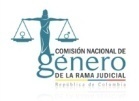 CONCEPTOS BÁSICOS - GÉNERO
GÉNERO, es una categoría de análisis que hace referencia al tipo de relaciones que se establecen entre hombres y mujeres de una sociedad particular, con base en las características, roles, las oportunidades y las posibilidades que el grupo social asigna a cada uno,  de aquellas y aquellos.  En este sentido, identifica diferencias y relaciones determinadas culturalmente, susceptibles de ser transformadas
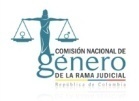 CONCEPTOS BÁSICOS - SEXO
El concepto de género es conveniente relacionarlo con el concepto de “sexo”, para establecer sus mutuas relaciones y diferencias como punto de partida de este enfoque.  En términos generales, el “SEXO” alude a los aspectos físicos, biológicos y anatómicos que distinguen lo que es un macho de una hembra, es una categoría biológica determinista y rígida (se nace), en tanto que el “GÉNERO” (masculino y femenino) es una categoría sociocultural construida socialmente (se aprende), nos remite a las características que, social y culturalmente se atribuyen a hombres y mujeres, a partir de sus diferencias biológicas por tanto está sujeto a cambios. (Escuela de Género).
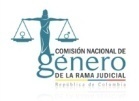 CONCEPTOS BÁSICOS - SEXO
El proceso de socialización orientado desde instituciones como: la familia, la escuela, la iglesia, los medios de comunicación, condicionan la construcción homogénea de la identidad femenina y masculina mediante estereotipos definidos socialmente, dando lugar a construcciones sociales dicotómicas que se soportan en estructuras de poder y son generadoras de desigualdades y por ende de violencias de género.  Estos estereotipos se concretan en la determinación de espacios y “Roles” diferentes para hombres y mujeres: “que se expresa en el acceso diferencial a los bienes y servicios, tales como educación, cultura, trabajo, uso de infraestructuras y participación en instancias de toma de decisión”, con el consecuente efecto en la construcción de autonomía para las mujeres.
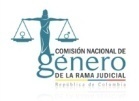 CONCEPTOS BÁSICOS - ROLES DE GÉNERO
Los “ROLES DE GENERO”, son un conjunto de comportamientos y expectativas “aprendidas” asignadas a hombres y mujeres en una sociedad determinada mediante el proceso de SOCIALIZACION; son construidos y dinámicos. Varían de una sociedad a otra y de un período histórico a otro, con el ciclo de vida y según la clase social, la etnia, la cultura.  Son determinados según la división social del trabajo y las responsabilidades asignadas por sexo.  Básicamente, el trabajo de los seres humanos se desarrolla en cuatro ámbitos:
SON TEMPORALES Y ESPACIALES
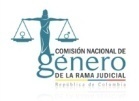 CONCEPTOS BÁSICOS - ROLES DE GÉNERO
ROL REPRODUCTIVO
	Comprende las actividades relacionadas con la reproducción biológica, además de las que corresponden al mantenimiento de la familia y la socialización.  No se valora económica, ni socialmente, a pesar de ser un trabajo determinante para el funcionamiento presente y futuro de la sociedad. HISTORICAMENTE DE MUJERES.

	ROL PRODUCTIVO
	Incluye aquellas actividades que generan ingresos, bienes, servicios o beneficios para consumo propio o para su comercialización, pero de manera desigual para hombres y mujeres. HISTORICAMENTE HOMBRES
CONCEPTOS BÁSICOS ESFERA PÚBLICA ESFERA PRIVADA
Mantener a las personas sujetas a su mundo privado, limitadas a los asuntos domésticos, es en primera instancia un modo de reducir la oposición; pero debe tenerse en cuenta que hay una ideología detrás, que, sin darnos cuenta, con el tiempo se hace propia, especialmente cuando observamos que parece tener buenos resultados: “pareciera” producir estabilidad, evitar confrontaciones y aplicada en lo económico, ser lógica.
Así, lo doméstico termina configurándose como el espacio en que cada persona puede desarrollarse realmente, el ámbito privilegiado para formarse más plenamente, y por lo tanto, se hace “responsabilidad” de esa esfera el formar personas integrales y plenas. Los deberes del gobierno terminan limitándose a un mínimo que permita regular y ordenar el espacio compartido.
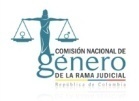 CONCEPTOS BÁSICOS ESFERA PÚBLICA ESFERA PRIVADA
Muchos siglos más tarde, con la aparición del liberalismo -a lo que se suma el surgimiento de totalitarismos y autoritarismos-, se transita hacia una sobrevaloración de lo privado. Esto se da, principalmente, porque para el liberalismo lo central es defender la libertad individual, lo que es sinónimo de limitar la acción del Estado, así como la participación de los ciudadanos en temas públicos, entendiendo que los asuntos verdaderamente relevantes serían privados y, por lo mismo, concernientes a esa esfera.
  
   Por su parte, en el desarrollo de los totalitarismos cuya ideología (no siempre explícita, pero sí presente) es el liberalismo, se deforma la sobrevaloración del ámbito privado, al punto de utilizarlo con el propósito de disminuir la crítica, relegando a cada quien a esa esfera, primero forzosamente y por último por convencimiento.
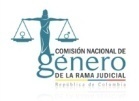 CONCEPTOS BÁSICOS ESFERA PÚBLICA ESFERA PRIVADA
“Lo público y lo privado son representaciones de la sociedad que han acompañado el desarrollo del capitalismo y el proceso más global de la modernidad. Con base en la dicotomía imaginaria se recrearon y organizaron los sistemas sociales y las formulaciones normativas, se definieron espacios de competencia para las actividades económicas, políticas y culturales”. 

	Público y privado son ya hoy, como tantos autores han señalado y analizado, inoperantes: restringen y confunden el conocimiento sobre las sociedades y la comprensión de sus actores.
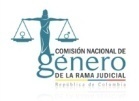 PATRIARCADO
“La manifestación e institucionalización del dominio masculino sobre las mujeres y niñas/os de la familia y la ampliación de ese dominio sobre las mujeres en la sociedad en general”.
 	Gerda Lerner (1986)